CS-Studio & Phoebus
Nov 2018
Epics Collaboration Meeting
Kunal Shroff, Kay Kasemir, Claudio Rosati, Evan Smith
CS-Studio Collaboration
14 Sites which package site specific CS-Studio products

Additionally, many users who do not create their own products.
CS-Studio Collaboration
“When it works, I like it.”
“right click -> send PV name to another plug-in saves me a lot of time”
“I like the concept of a well integrated set of tools that can share data.”
“Integration of the olog, channel navigator, and chart/archiver features are useful.”
“Everything in one place”
“Easy to create GUI's that interact with EPICS PV’s”
“When it does not work, I hate it.”
“slow, clumsy, hard to understand”
“BOY leads to crashes way too often”
“I am having real problems building our own CSS distribution starting from Eclipse Mars RC2”
“Big labs seem to have their experts but I'm under the impression that smaller labs are struggling and so am I when "my expert" is not available.”
“Spend a long time to start a product in Eclipse and Export it.”

Feedback link:
https://docs.google.com/spreadsheets/d/11_nwz0tiSJO4Zs71UI5vD-SRLrHvmd__NjbFEzk_6js/edit#gid=0
CS-Studio: Since ~2006 based on
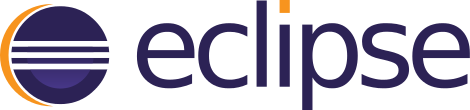 Great at the time:
Build Setup
Module System
Preferences
Extensibility
Graphics                         … but there are now (better) alternatives
Strong ties to IDE
Awkward layout constraints for control system user interface
“Workspace” that’s different from the file system
Odd menu entries that we don’t need
CS-Studio powered by Phoebus
Here comes the Sun
“Phoebus”
shadowed



Phoebus (Greek for “bright”)= Apollo as God of the Sun
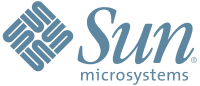 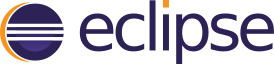 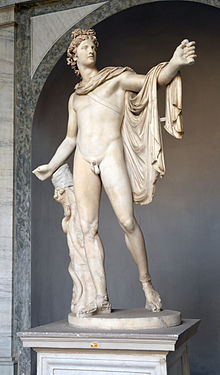 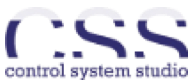 CS-Studio & Phoebus Goals
To improve user experience
A framework for well integrated control system tools and software

To reduce the barrier of entry for new developers
A simple Build
A development environment that is easy to setup and use
Use generic tools and technologies available as part of the java ecosystem
Moving from Eclipse to Phoebus
Preserve the best features of the eclipse framework
Extensible and Pluggable
RCP Extension Points  		   Java Services (SPI’s)
OSGi bundles  				   Jar files, maybe later Java 9 modules
Preferences
RCP Preferences 			   Java Preferences


Perspectives
Jobs
Selection
Adapter
Help
Cs-studio phoebus - users
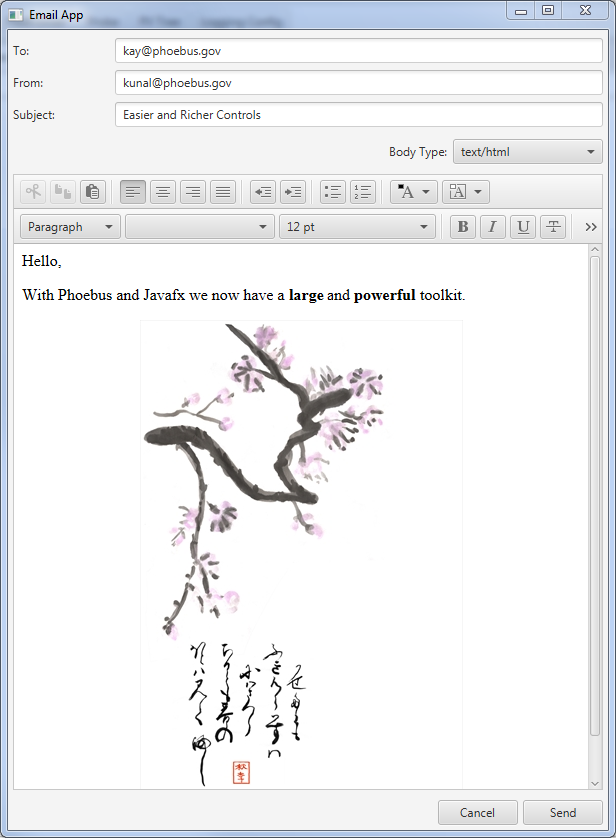 SWT vs. JavaFX
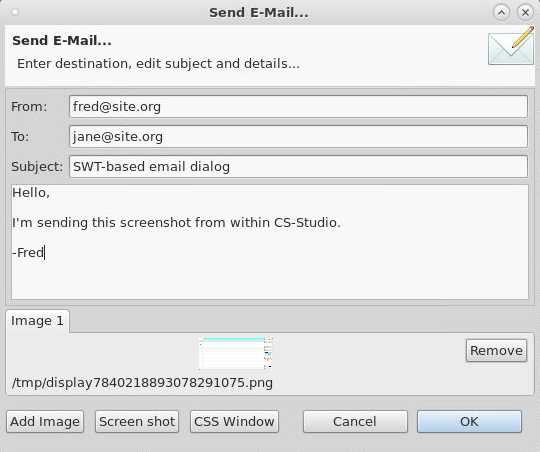 SWT used to be better than AWT
AWT/Swing caught up,SWT now only used by Eclipse

            JavaFX is the latest Java-based UI
SWT vs. JavaFX
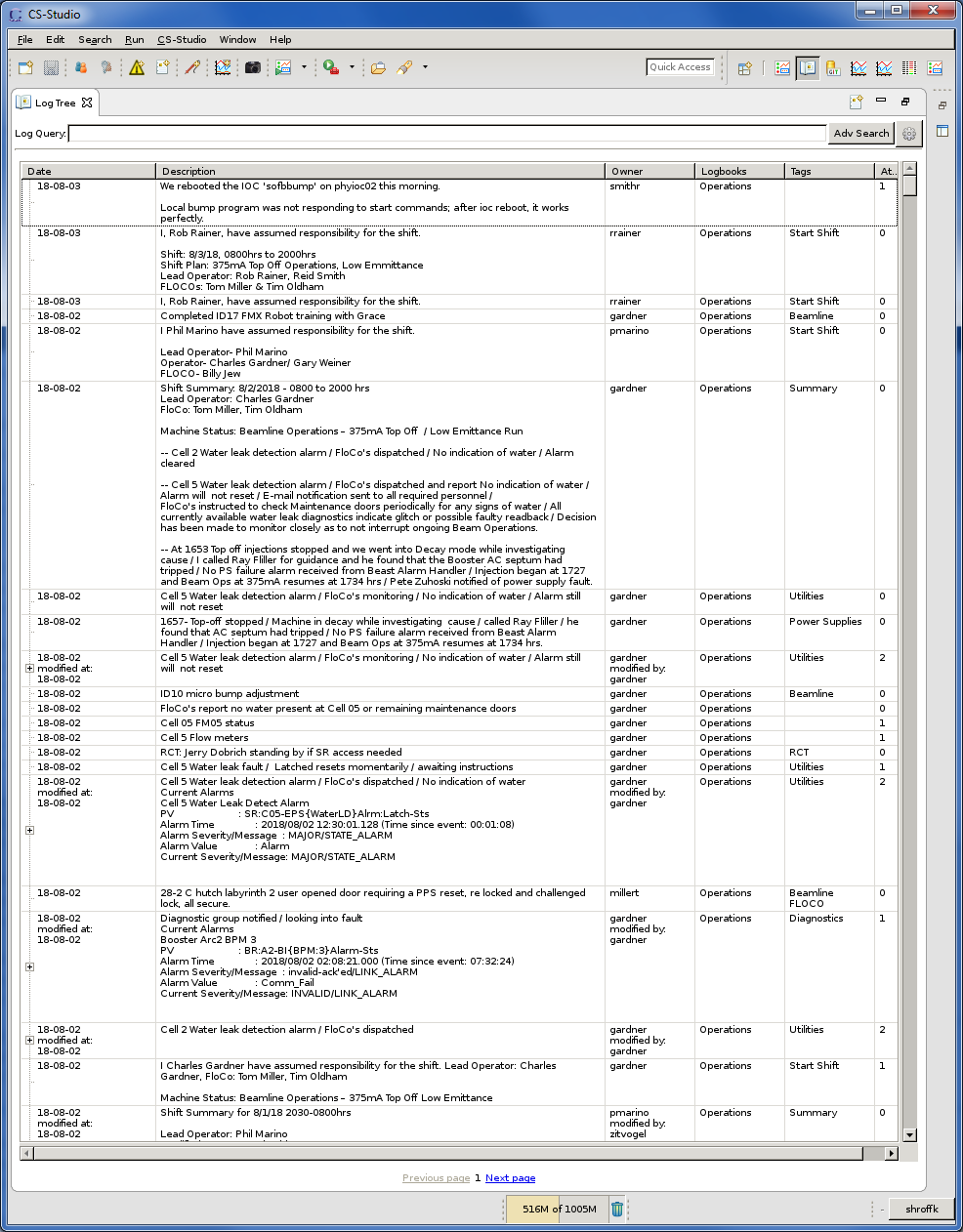 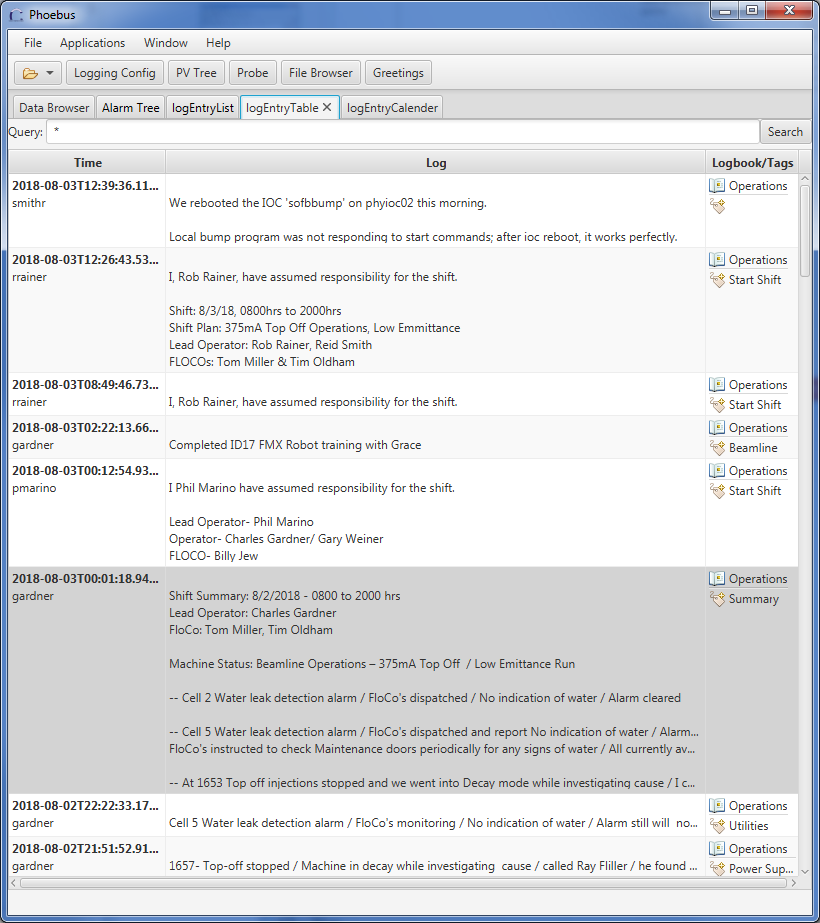 BOY(.opi) / Display builder (.bob)
BOY(.opi) / Display builder (.bob)
SNS beam line control screens
Save and Re-Load Layouts
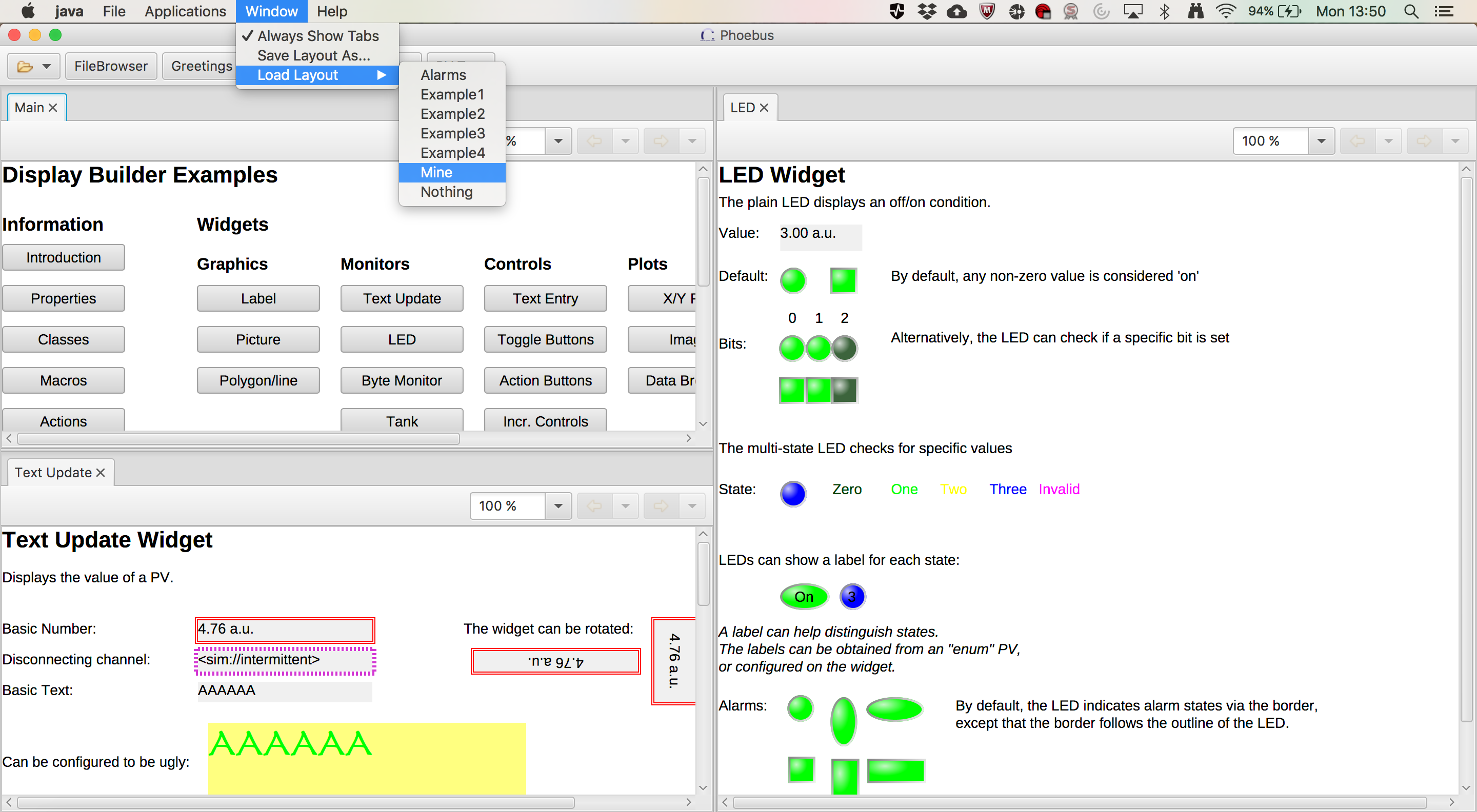 3D views
Javafx 3D library enables the phoebus to support user defined 3D Structure in cs-studio applications
[Speaker Notes: Package javafx.geometry defines a 3D bounding box and a fairly powerful Point3D class.
Package javafx.scene provides two 3D cameras (parallel, perspective) and two 3D light sources (ambient, point).
Package javafx.scene.shape has 3D boxes, cylinders, spheres, and most importantly MeshView for arbitrary 3D models with a TriangleMesh for contours and a PhongMaterial (in javafx.scene.paint) for lighted textures.]
CONTROLLED KNOBS
https://github.com/ESSICS/KNOBS
https://github.com/ESSICS/Controlled-KNOBS
Log Calendar Views&Markup Support
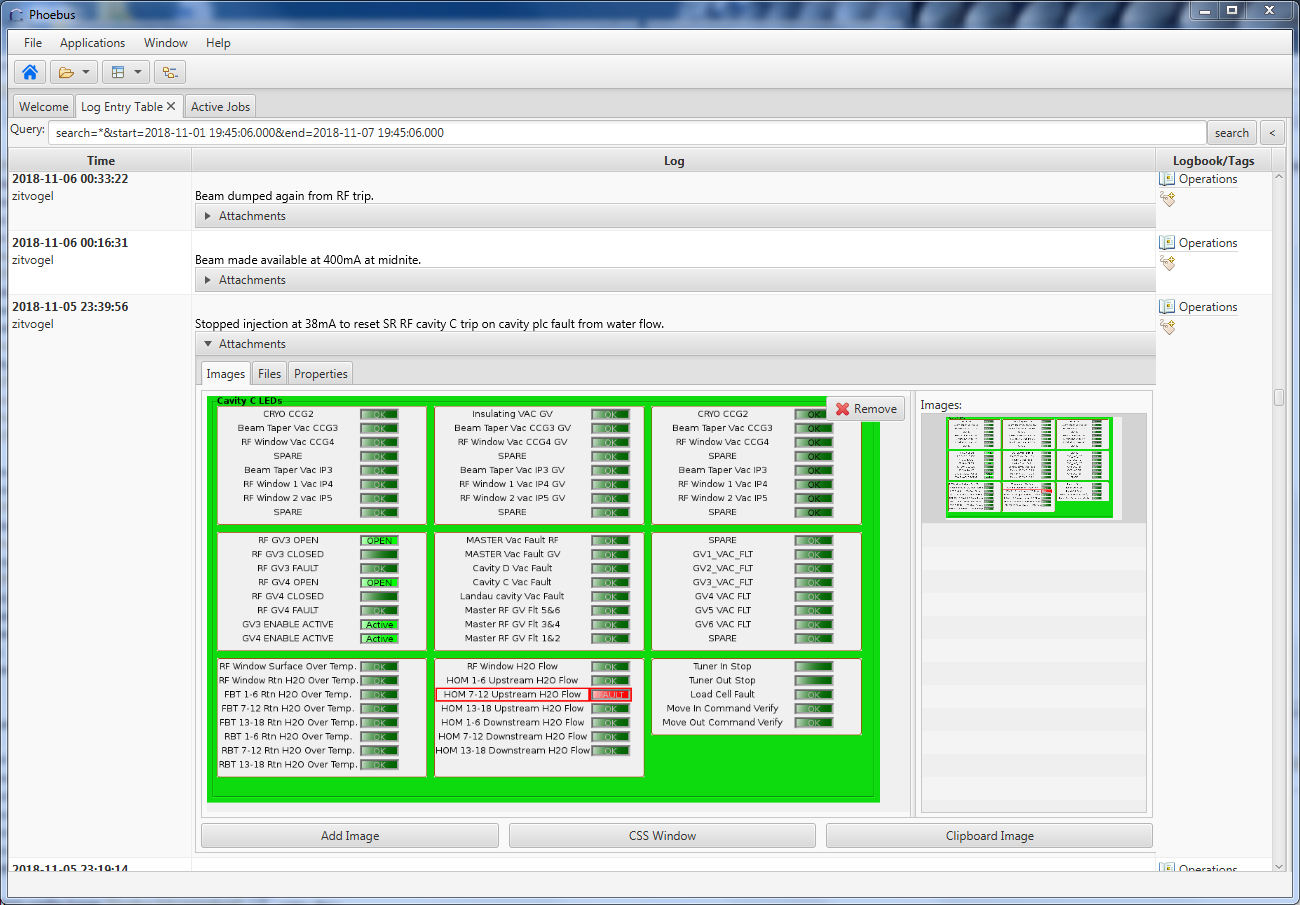 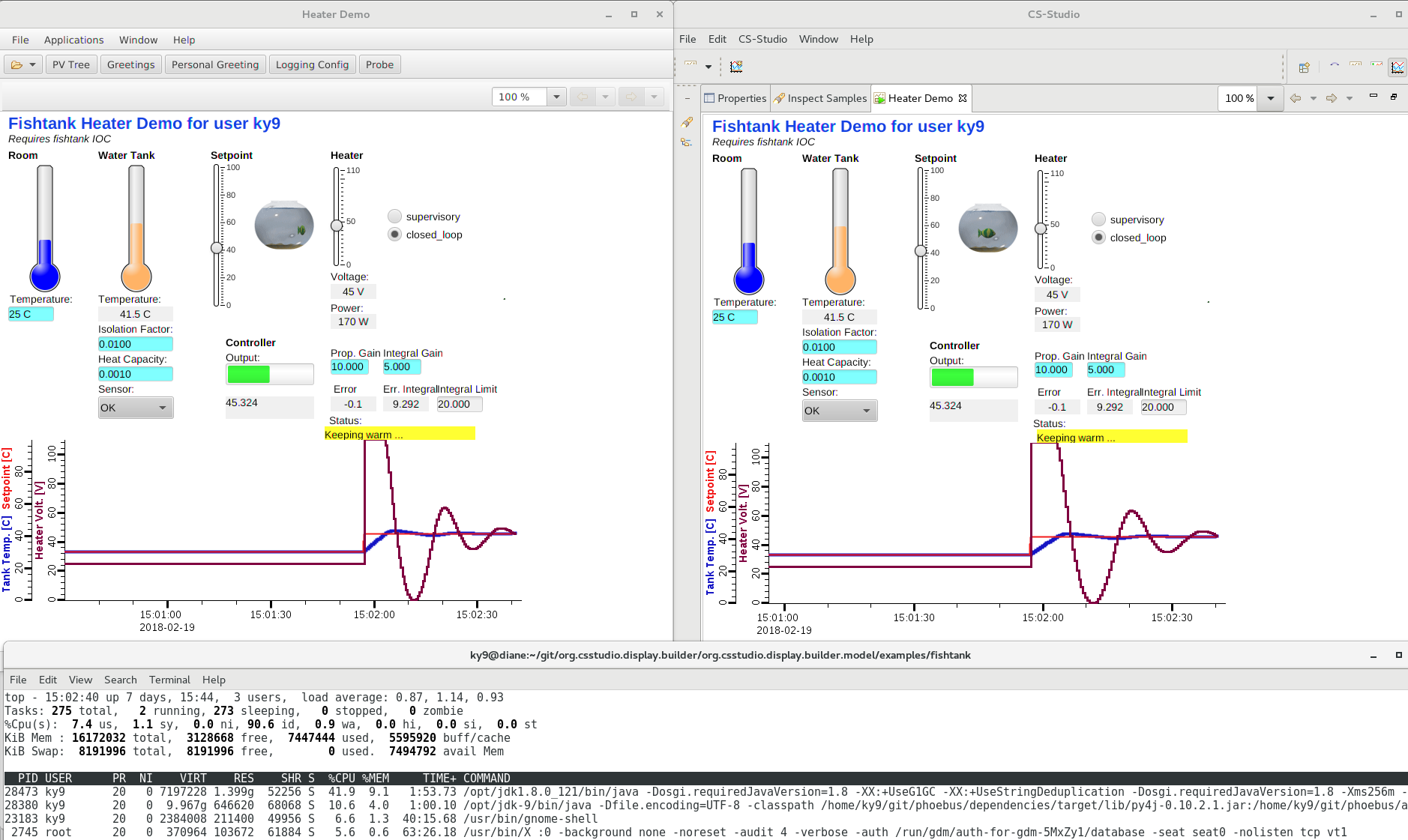 Phoebus:
¼ CPU,½ Memory
CS-Studio with Eclipse
Cs-studio phoebus - DEveloper
Eclipse based
Channel Finder Tree w/t 
Lazy loading
11.2k Loc
Phoebus based
Channel Finder Tree w/t 
Lazy loading
4.5k Loc
Fast & Simple Build
# clone the sourcesgit clone https://github.com/shroffk/phoebus.git 
# build using mavenmvn clean install
#  or# build using antant clean run

Support Multiple build technologiesant & maven
Support Multiple CI solutionsTravis      & AppVeyor
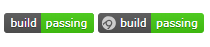 The Module can be build independently
Simplifies development
Site specific products can be assembled by building only those modules included in that product
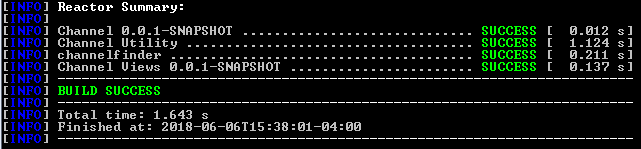 Build TargetClearly defined dependencies
Maven is used to manage the dependency tree of all the Phoebus applications and their 3rd party dependencies
Phoebus/dependencies
Produces a lib folder with all dependencies
The lib folder can be hosted as a zip
-Dmaven.repo.local
Produces a maven repo with all dependencies
The repo folder can be hosted as a zip
Simplified Development environment
CS-Studio sans eclipse
Easy to setup
Developers can choose the IDE
No prior knowledge required of eclipse and its internal API’s
2016 code-a-thon at FRIB
Great coffee
Great beers, pretzels, and cracked fries at hop cat
3 days of struggling with setting up a reliable build and development environment
2018 code-a-thon at NSLSII 
Ok Coffee
Ok beers, live music, and brick oven pizza at Patchogue brewery
Less than 3 hours to have everyone complete the build, test offline build, and set up development environment
From Eclipse to Phoebus
Stepping out of the Shadow
Moving from Eclipse to Phoebus
Goals
Minimize the disruption for developers
Make the transition easy for the users
Moving from Eclipse to PhoebusMinimize the disruption
JavaFX
SWT
Display Builder
Display Builder
Data Browser
Data Browser
PV Tree
PV Tree
Probe
Probe
The migration from eclipse to Phoebus will be a multi year process
Each application will be migrated individually.
Both the eclipse and phoebus based applications will be supported by the cs-studio community.
Each site will have the flexibility to define their time lines
PV Table
PV Table
Alarms
Alarms
Channels
Channels
Scan
Scan
… more …
… more …
BOY
Eclipse
Phoebus
Java 9, 11
Java 9, 11
Composite ProductCS-Studio 4.6
Moving from Eclipse to PhoebusA easy transition
The Phoebus applications can be packaged with the existing eclipse applications into a single CS-Studio product

Developers can package the appropriate versions of each application to satisfy their site needs
Phoebus Integration in Existing eclipse products
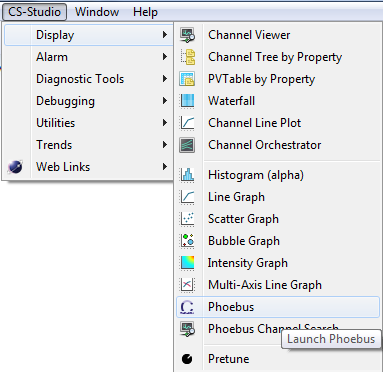 org.csstudio.phoebus.integration
A plugin which provides a service with methods for launching CS-Studio phoebus applications from inside existing CS-Studio/eclipse products

Launch various phoebus applications via
CS-Studio menu or toolbar actions
CS-Studio context menu actions using the selection

When a users launches an application or a tool, the details of weather it a swt/javafx based eclipse application or a javafx based phoebus applications are transparent to the user.

e.g. The “send an email” or “create a log entry” will open the associated phoebus apps in a new window instead of the eclipse based ones.
Some links
CS-Studio Phoebus
https://github.com/shroffk/phoebus
http://phoebus-doc.readthedocs.io/en/latest/

CS-Studio Phoebus Integration
https://github.com/ControlSystemStudio/cs-studio/issues/2437